03/10/18 Aprile 2015
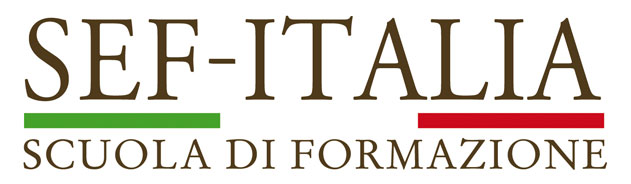 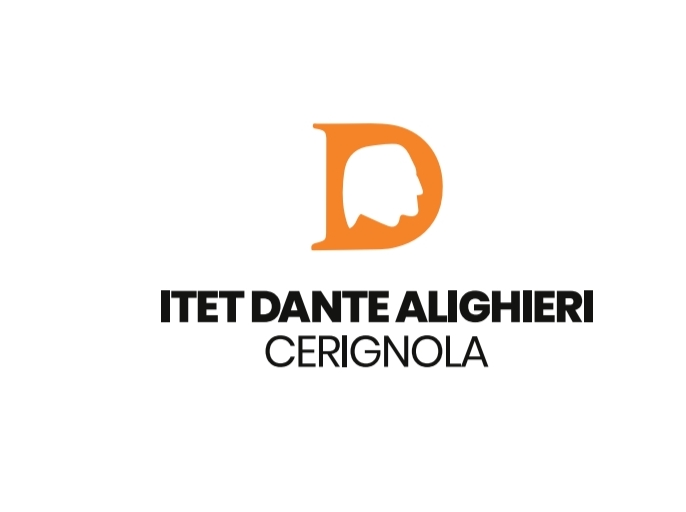 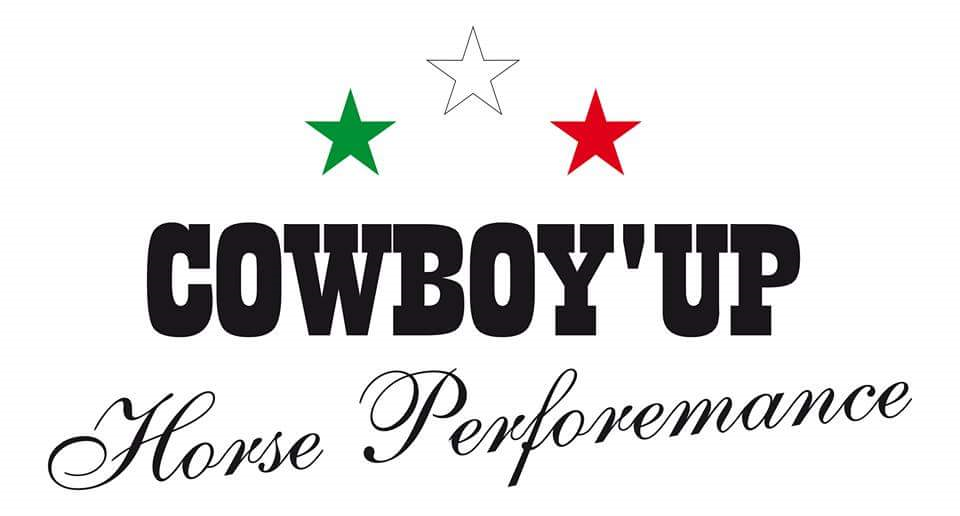 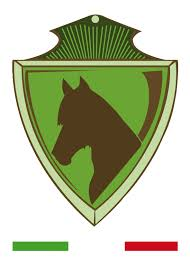 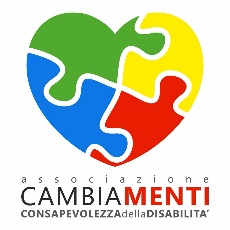 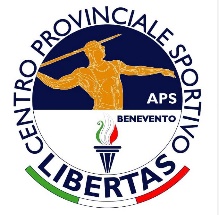 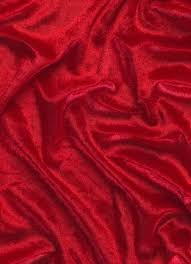 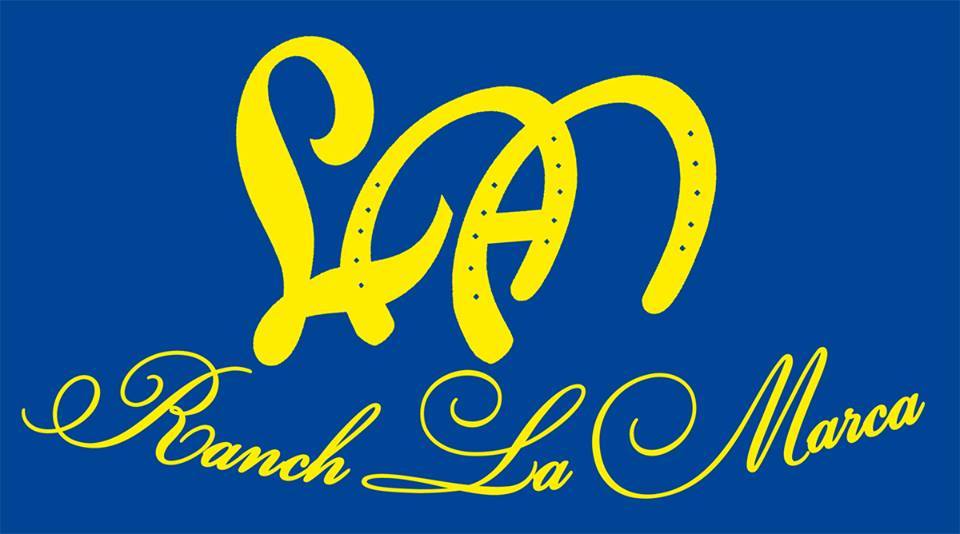 CONVEGNO
Corso di Ufficiale di gara ( Giudice ) 
                 Di Team Penning
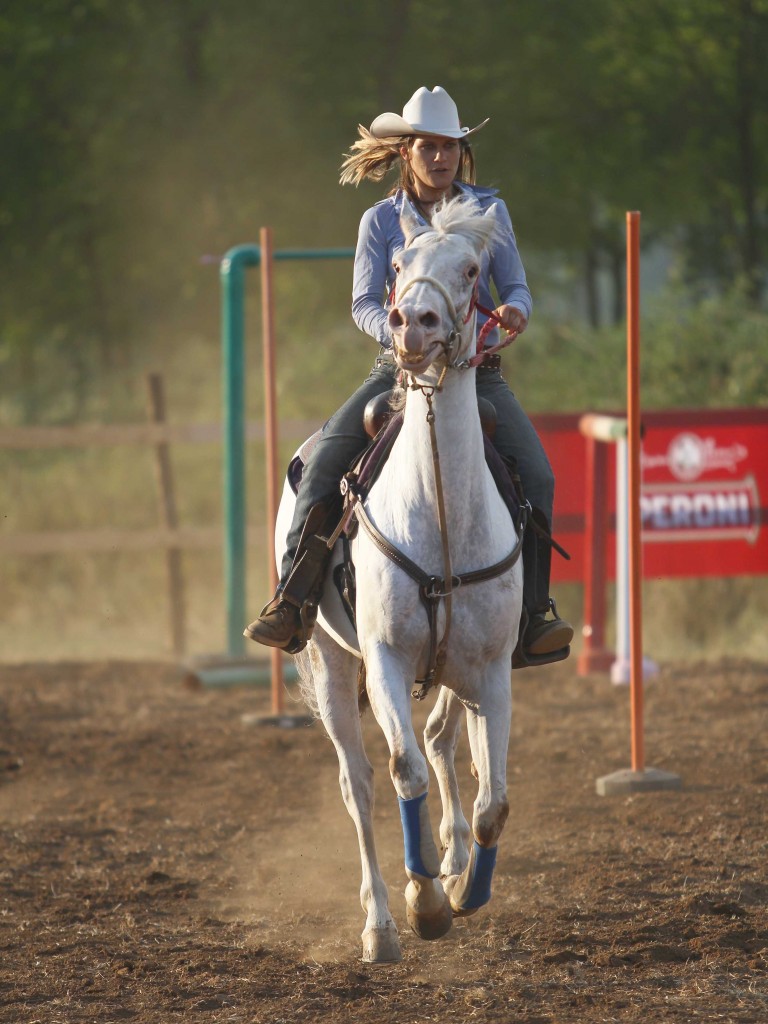 Equitazione educativa e Ippoterapia
16/05  ore 20.00 : Presentazione del Campionato     regionale del Team penning , regolamento , suddivisione premi , 
Ore 21.00 : serata country 

17/05 ore 10.00 : iscrizioni e inizio campionato
MERCOLEDI’ 4 DICEMBRE ORE 10,00 Sala  “S.Pesce”
 ITET “DANTE ALIGHIERI” -  VIA GENTILE 4 - CERIGNOLA
4 Tappe
Cat limt.open 16 pt. – Cat limt. 9 pt. – lady – youth
CENTRO IPPICO PHYDIAS
1° tappa del campionato 
Regionale Team Penning
SALUTI ISTITUZIONALI 
Salvatore Mininno
Dirigente Scolastico  ITET  “Dante Alighieri”
Maria Dibisceglia  
Assessore Istruzione e Cultura Cerignola 
Alessandro Gentile 
Presidente Asd Cowboy’up
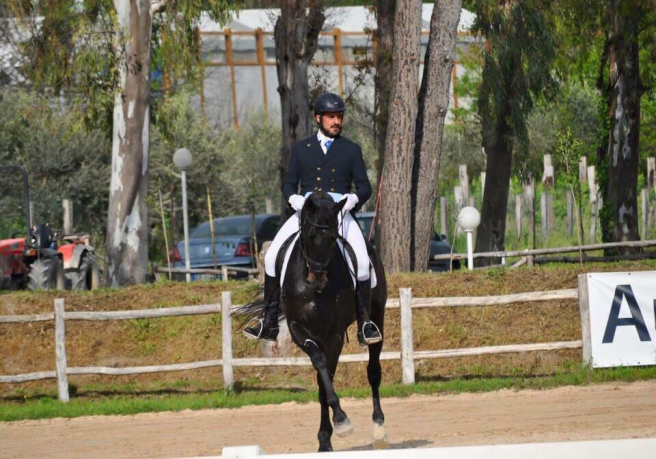 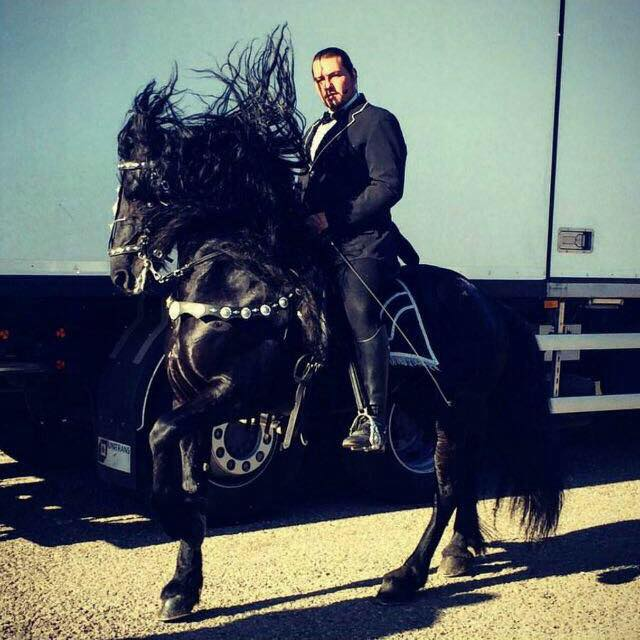 16/17 Maggio 2015
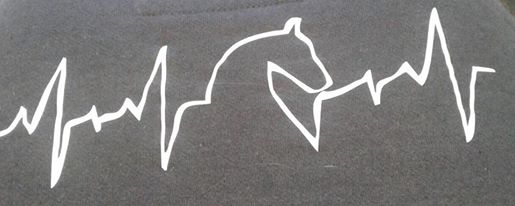 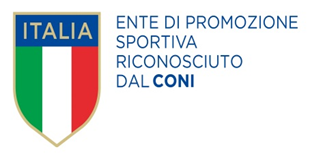 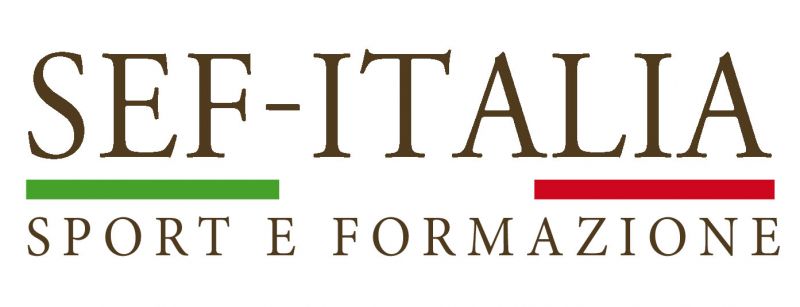 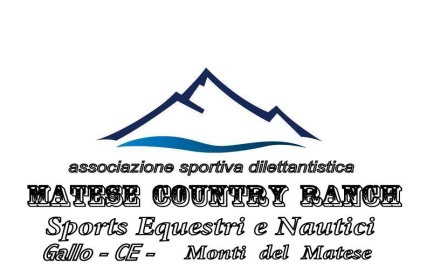 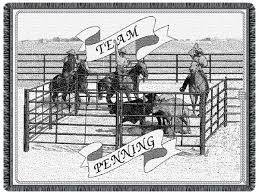 La Meridiana
Countri ranch
INTERVENTI
Dott.ssa Arcieri Addolorata 
Esperta in riabilitazione pediatrica 
Dott.ssa Vincitorio Carmela
Educatore socio-pedagogico e consulente pedagogico giuridico familiare scolastico
Pietro Esposito 
Consigliere Nazionale Libertas con delega alla disabilità
Tecnico Nazionale Special Olympics 
Iannelli Francesco
Atleta e Campione Mondiale Paralimpico (Dublino 2019) - Ambasciatore dello Sport Libertas Nazionale 
Coordina la Prof.ssa Michela Carlucci
Docente Scienze Motorie ITET “Dante Alighieri”

Durante il Convegno sarà illustrato il Progetto Scolastico “Equitazione Educativa per tutti” proposto allo scopo di conseguire l’inclusione e l’abbattimento di barriere culturali.
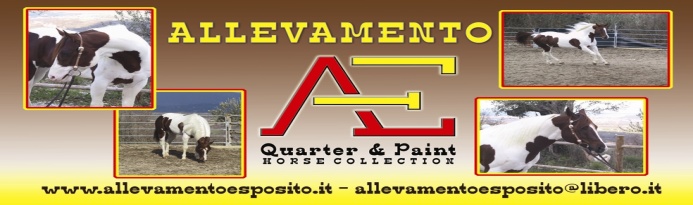 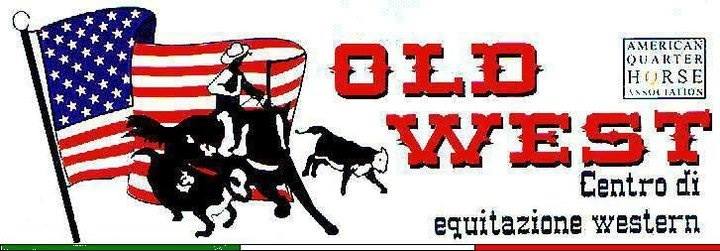 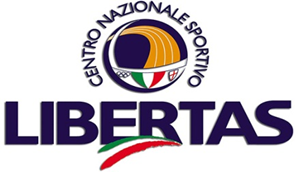 INFO
Pietro Esposito 3334674432 Antonio La Marca 339 7582200
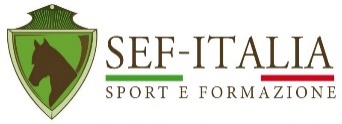 Inizio allenamento ore 19.30 
e dopo tutti insieme cena e animazione
Allenamento con i vitelli Giovedì 12/03
ore 19.30 e dopo si cena tutti insieme
17 Maggio La Marca Ranch -  Somma Vesuviana        
7 Giugno Matese Country Ranch -  Gallo Matese
12 Luglio Old West -   Caserta
01 Agosto La Fattoria - San Sebastiano Al Vesuvio
Via Zingariello ,  Somma Vesuviana (Na)
E’ gradita una chiamata per confermare
11 Settembre  Cavalieri del Grifone 
13 novembre cavalieri della mongolfiera
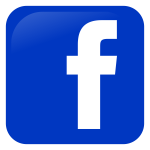